www.ktokudastudy.ru
Культурно-языковой центр "КтоКуда"
15 минут в день
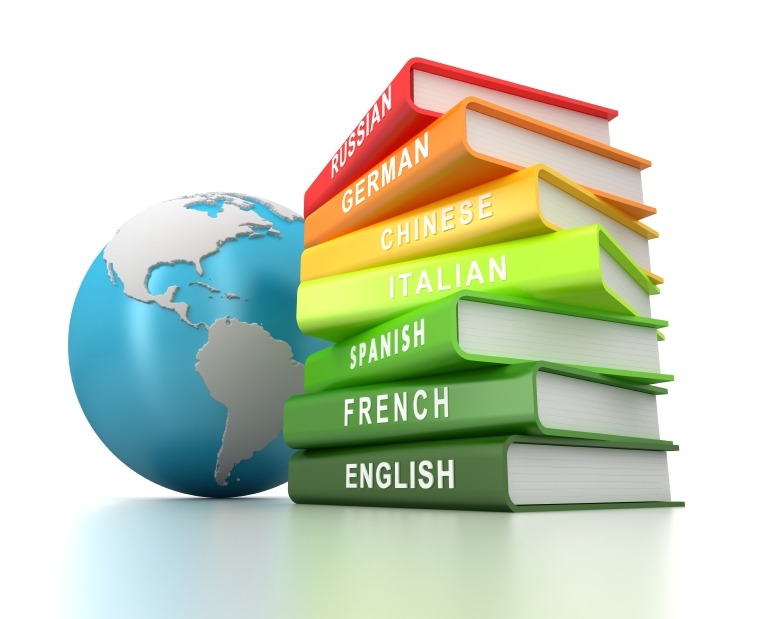 Иностранные языки свободно и легко.Собираетесь работать или учиться 
в другой стране?Работаете в иностранной кампании?Много путешествуете и хотите общаться свободно в любой точке мира?Решили выучить язык для себя?15  минут в день приблизят вас
к заветной цели!А я с удовольствием помогу вам добиться отличных результатов.
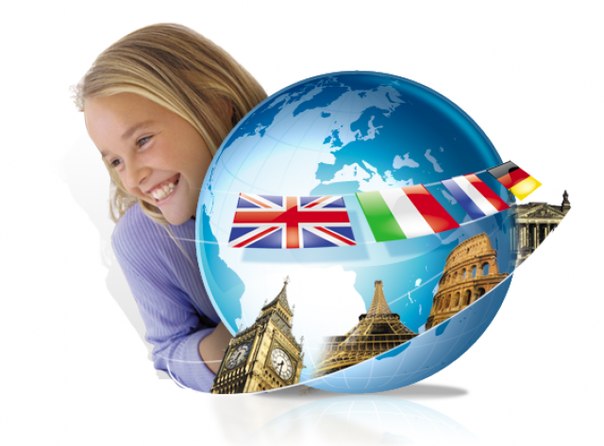 В нашей школе обучаем:
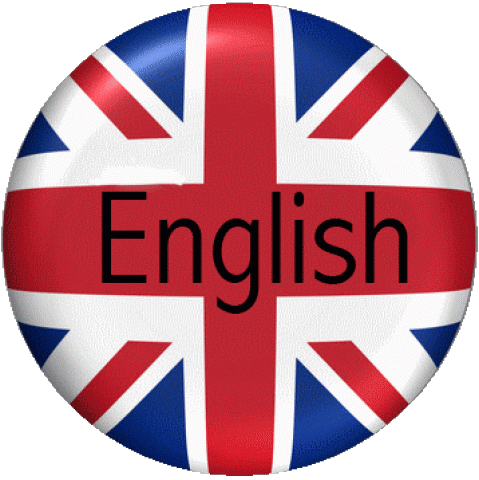 Английскому языку;



 Немецкому языку;



 Итальянскому языку



 Испанскому языку
На английском языке в мире говорят 
более 603 миллионов человек
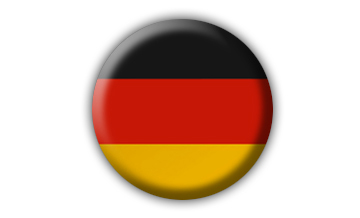 На немецком языке в мире говорят 
90 миллионов человек
Итальянский язык используется
 в 30 странах и говорят 
110 миллионов человек
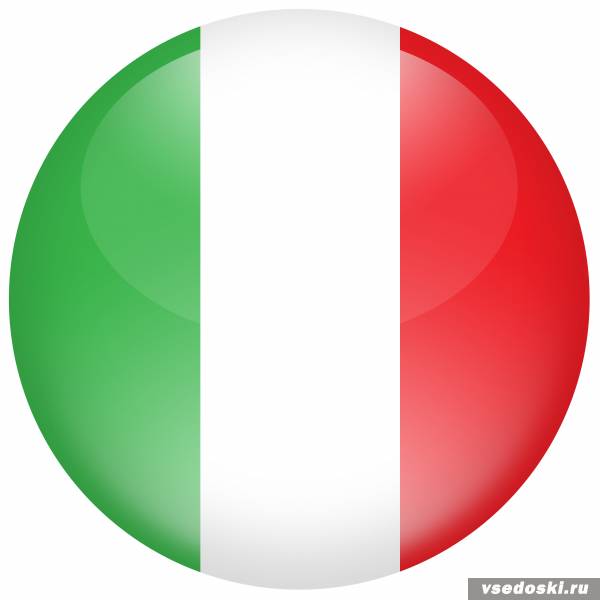 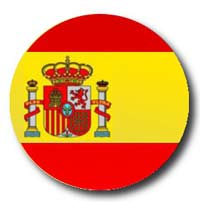 Третий по распространенности в мире. 
На нем говорят 700 миллионов человек
Занимайся где и когда удобно
Уроки итальянского по Skype -1 урок 700 рублей до конца 2017 года.

Преподаватель- Татьяна Лаппо, 
Член международной ассоциации преподавателей английского языка 
как иностранного (IATEFL). Авторская методика обучения деловому английскому языку
 и юридическим понятиям и категориям на английском языке. Успешный многолетний опыт подготовки абитуриентов и студентов 
к поступлению в МГИМО, МГЛУ, британские школы и университеты.
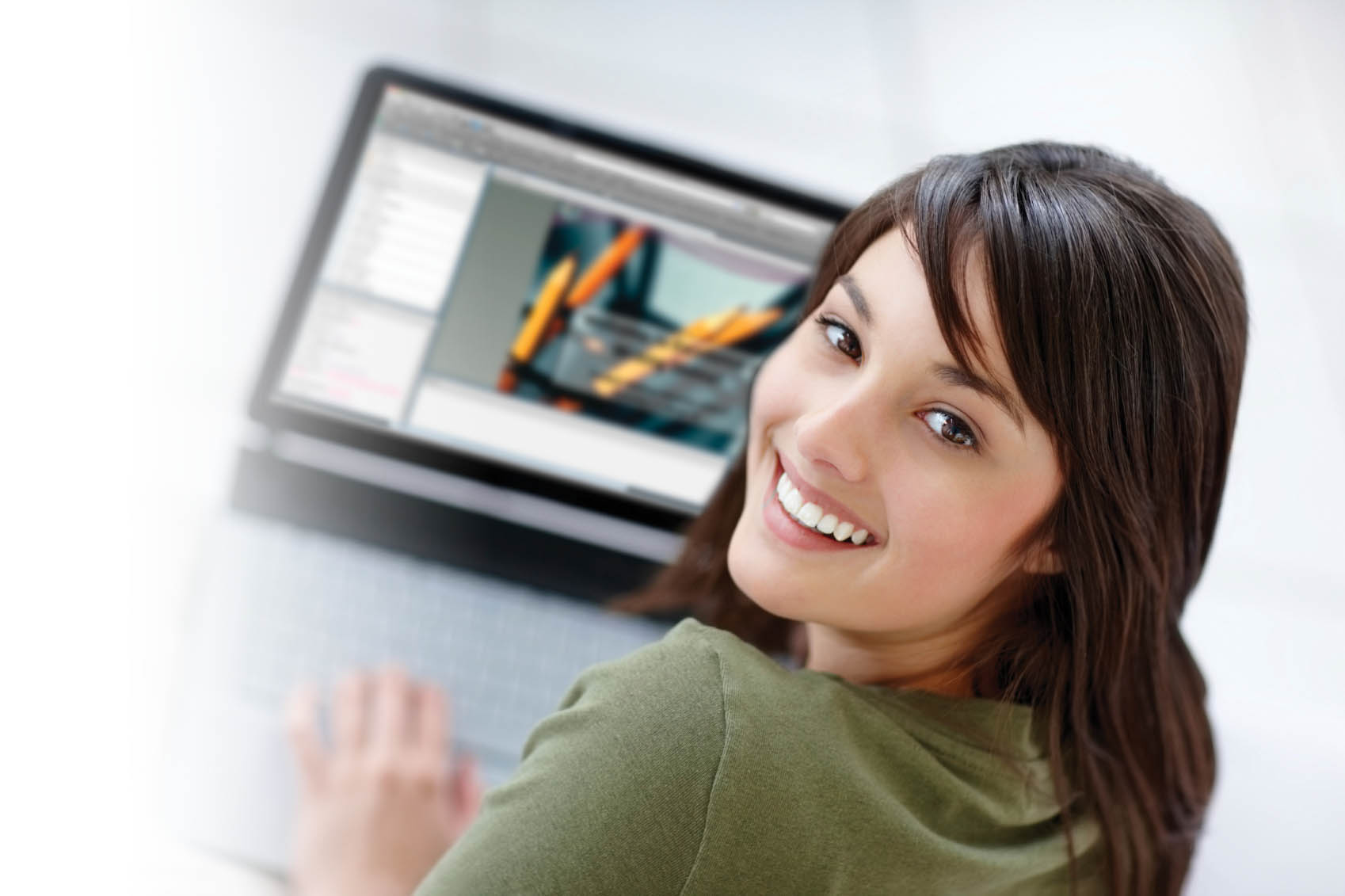 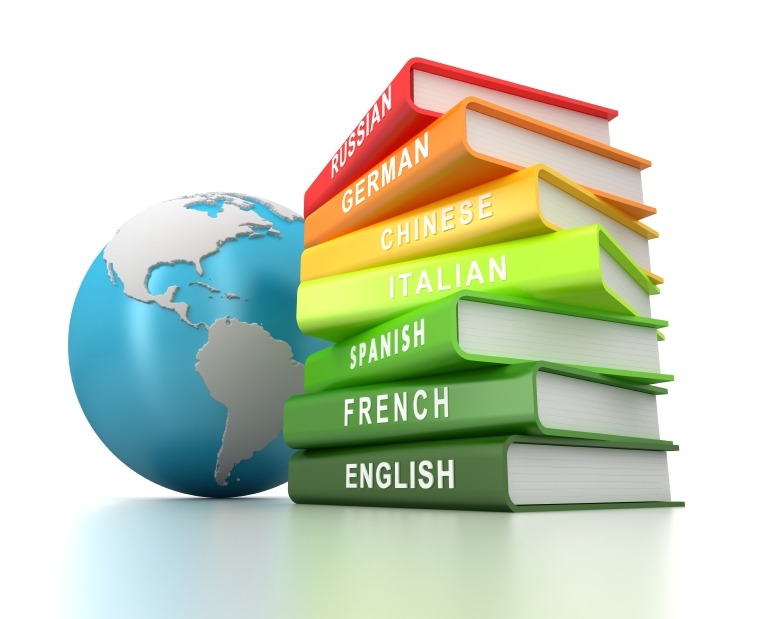 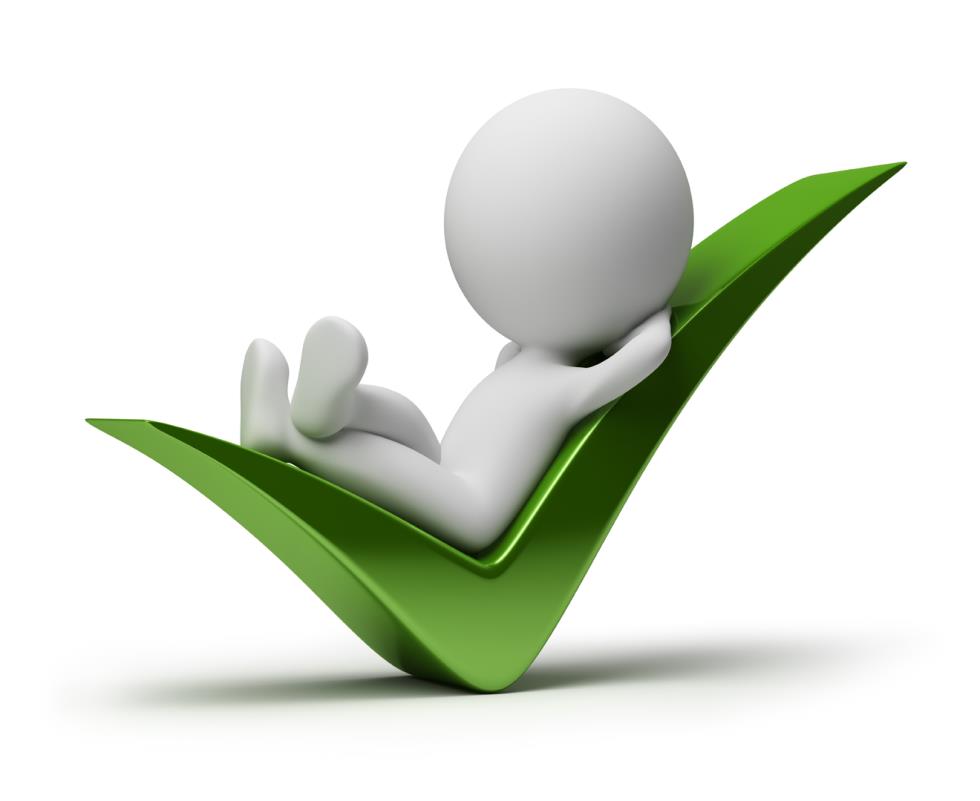 Бесплатные учебники
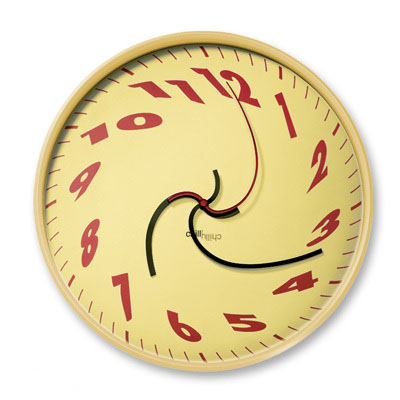 удобство
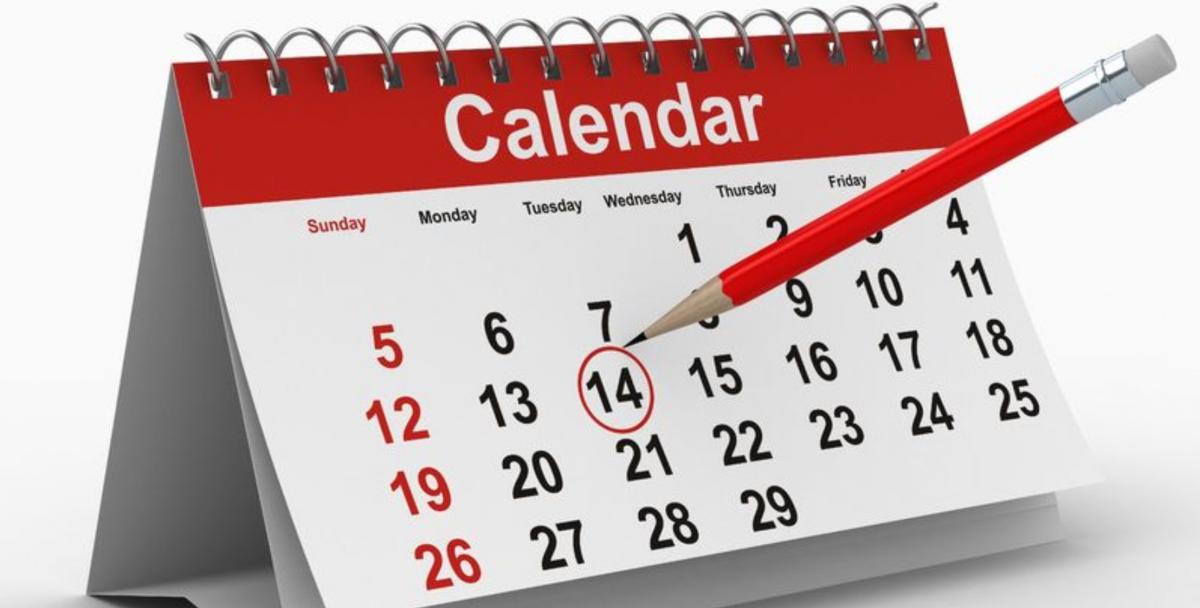 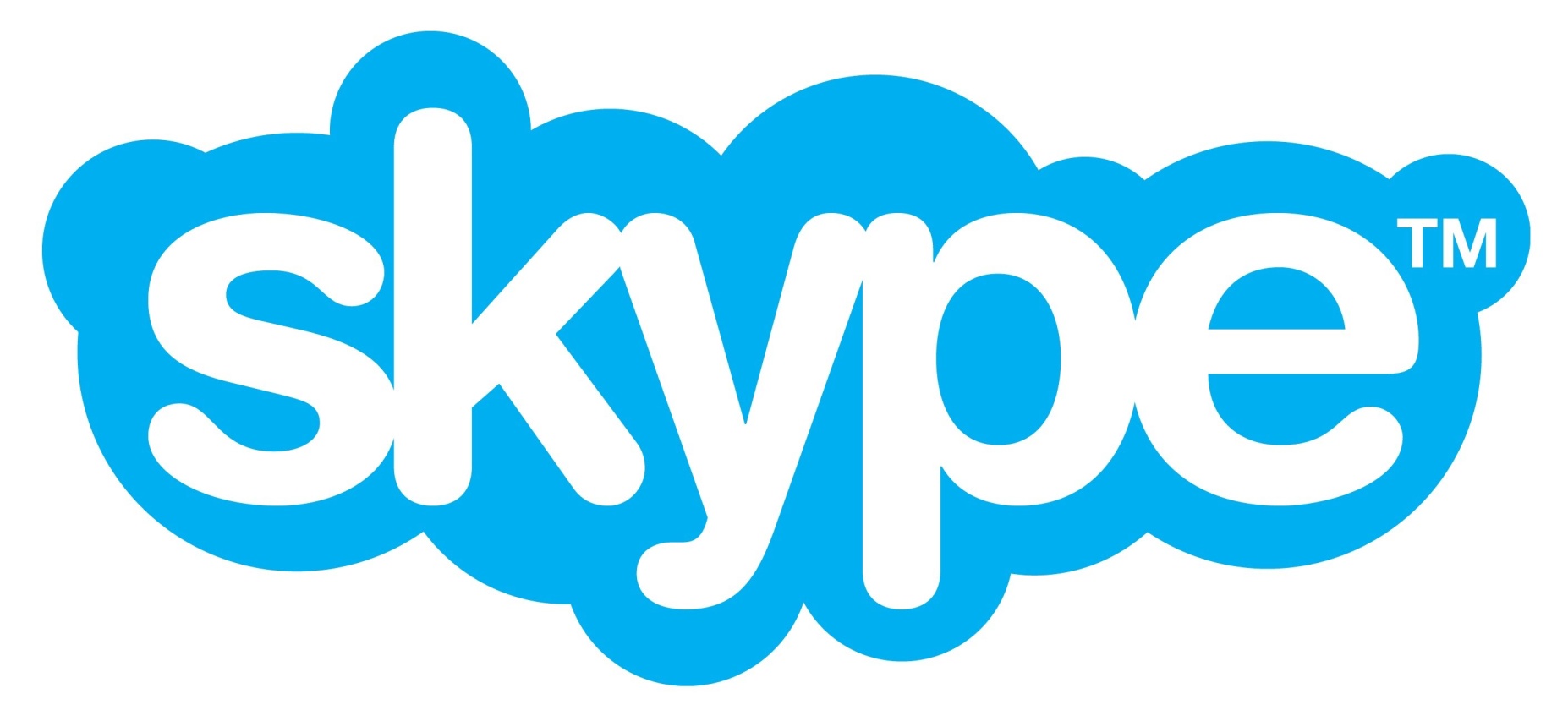 Гибкий график
Индивидуальное 
расписание
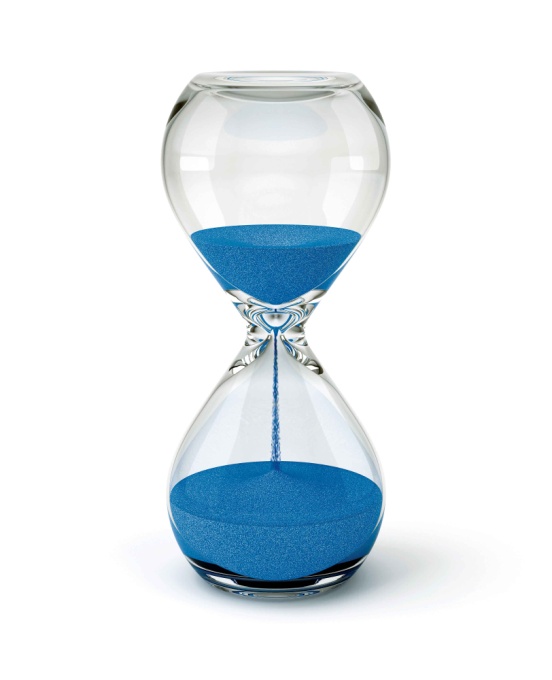 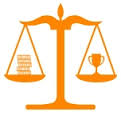 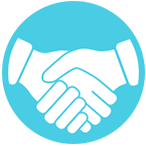 Соотношение цена/ качество
Экономия времени
Индивидуальный подход
Итальянский язык и итальянская кухня.

Для многих первая ассоциация с Италией- 
это вкусная еда и восхитительная итальянская кухня. Уверена,что хотя бы раз в жизни каждый из нас готовил какое-либо блюдо итальянской кухни у себя на кухне.
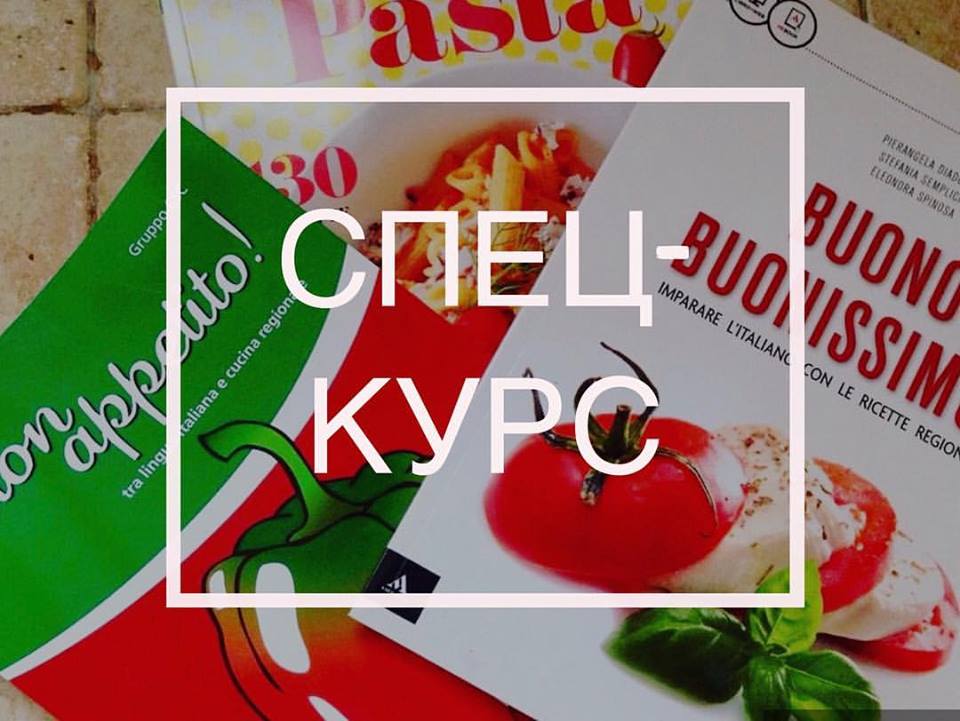 Специальный курс, который будет полезен 
как любителям итальянской еды и культуры, так и профессионалам, работающим в сфере 
ресторанного, туристического, винного, отельного дела.
Знание языка 
откроет для тебя весь мир.
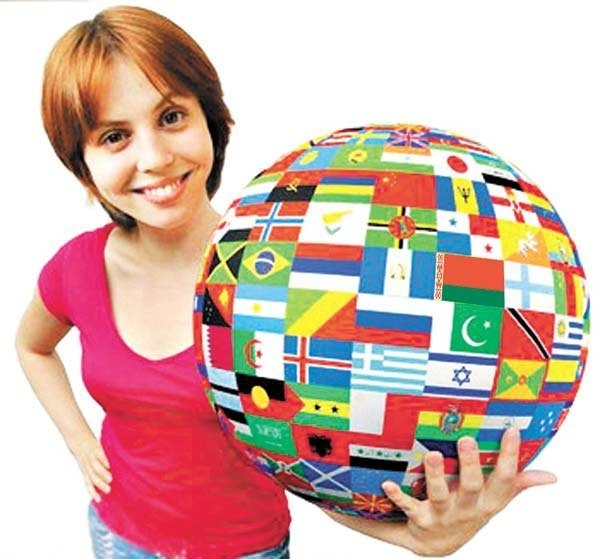 Мы предлагаем:
-Индивидуальный подход
-Гибкое расписание
-Начало с любого уровня
-Занятия в любое время
Наши выпускники
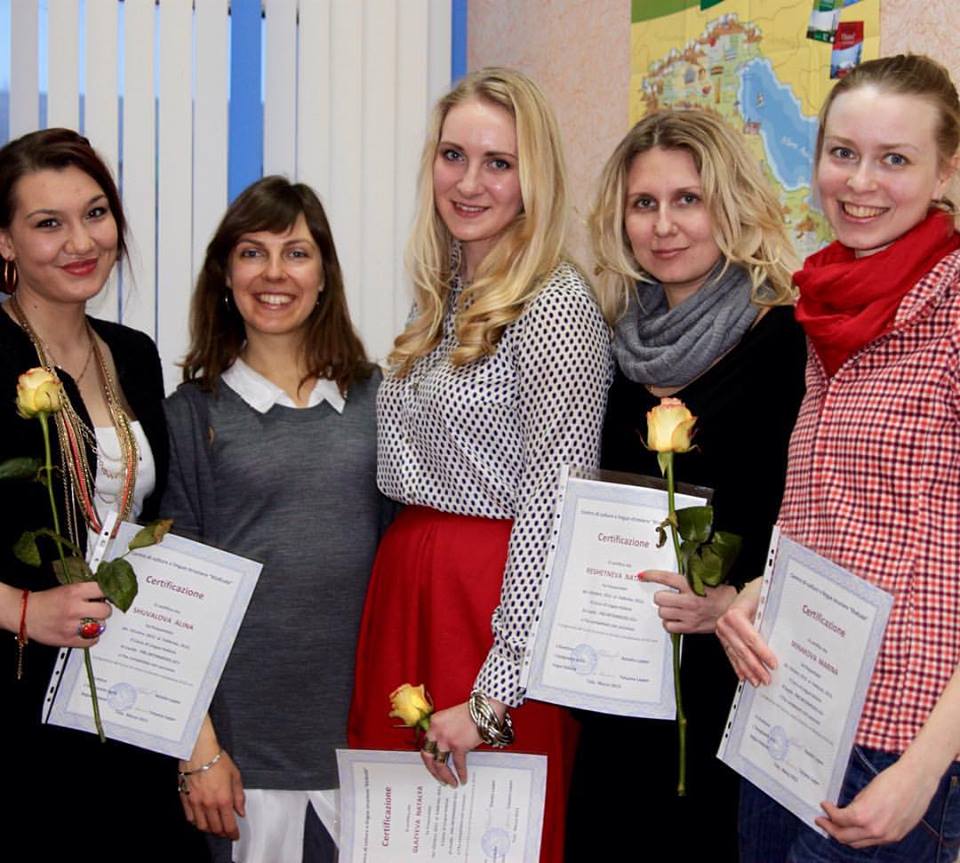 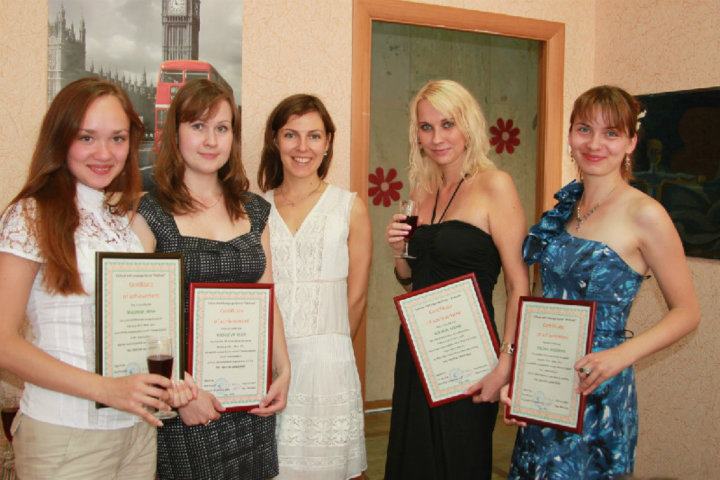 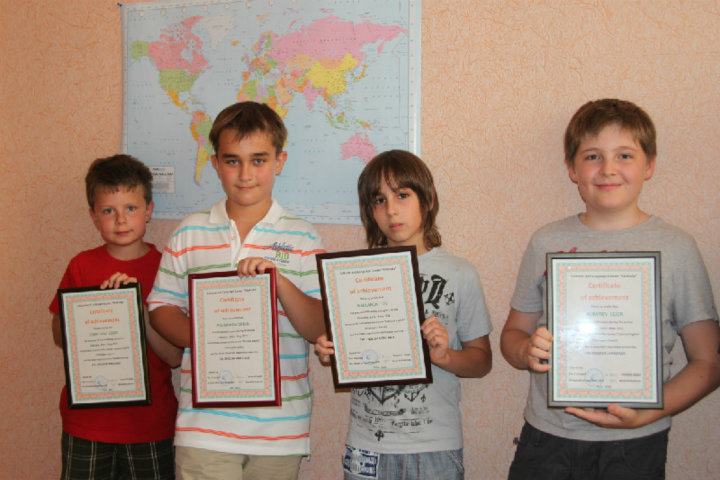 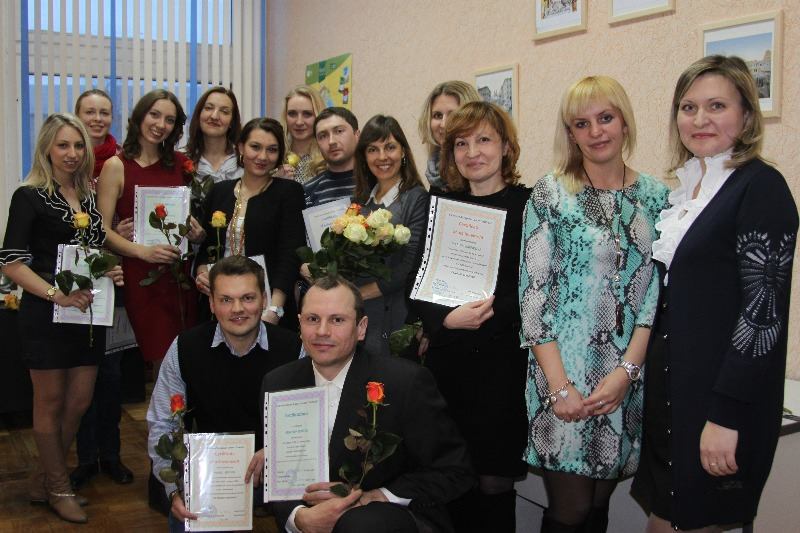 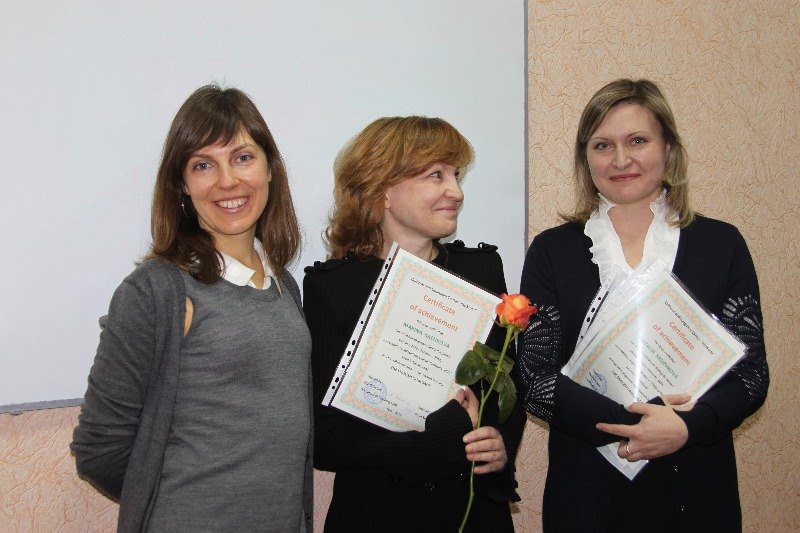 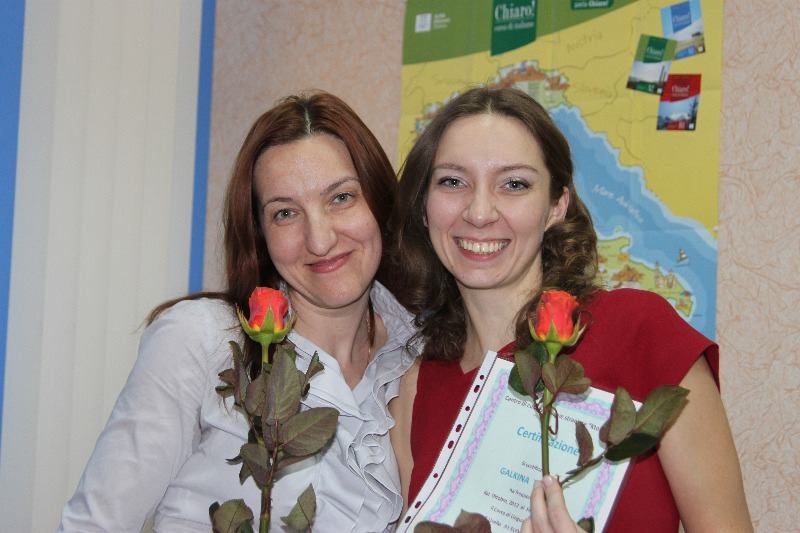 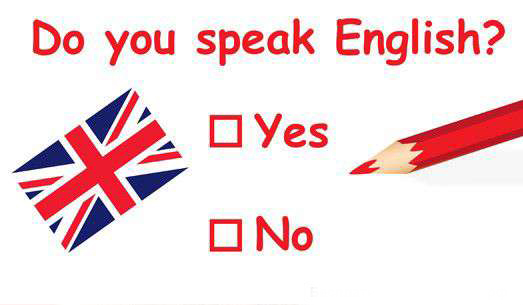 Запишитесь на пробный урок:

club-itdk@mail.ru
http://www.ktokudastudy.ru
@Italian_Online
Запись: (4872) 35-41-77